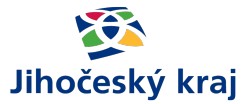 Zadávací řízení „Nová Linecká čtvrť“ metodou Best Value Approach (BVA)

Štěpán Vondráček
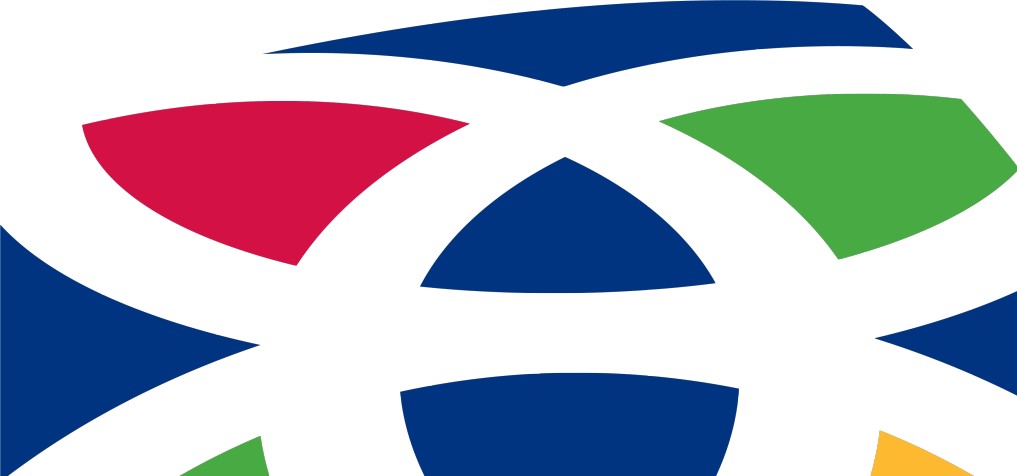 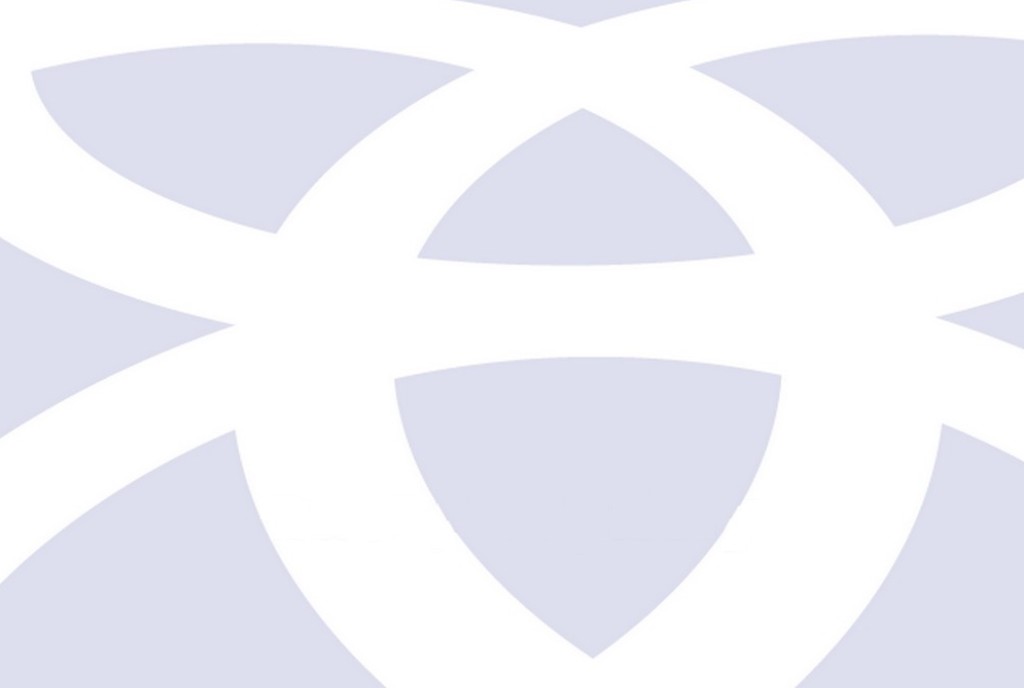 Projekt Nová Linecká čtvrť
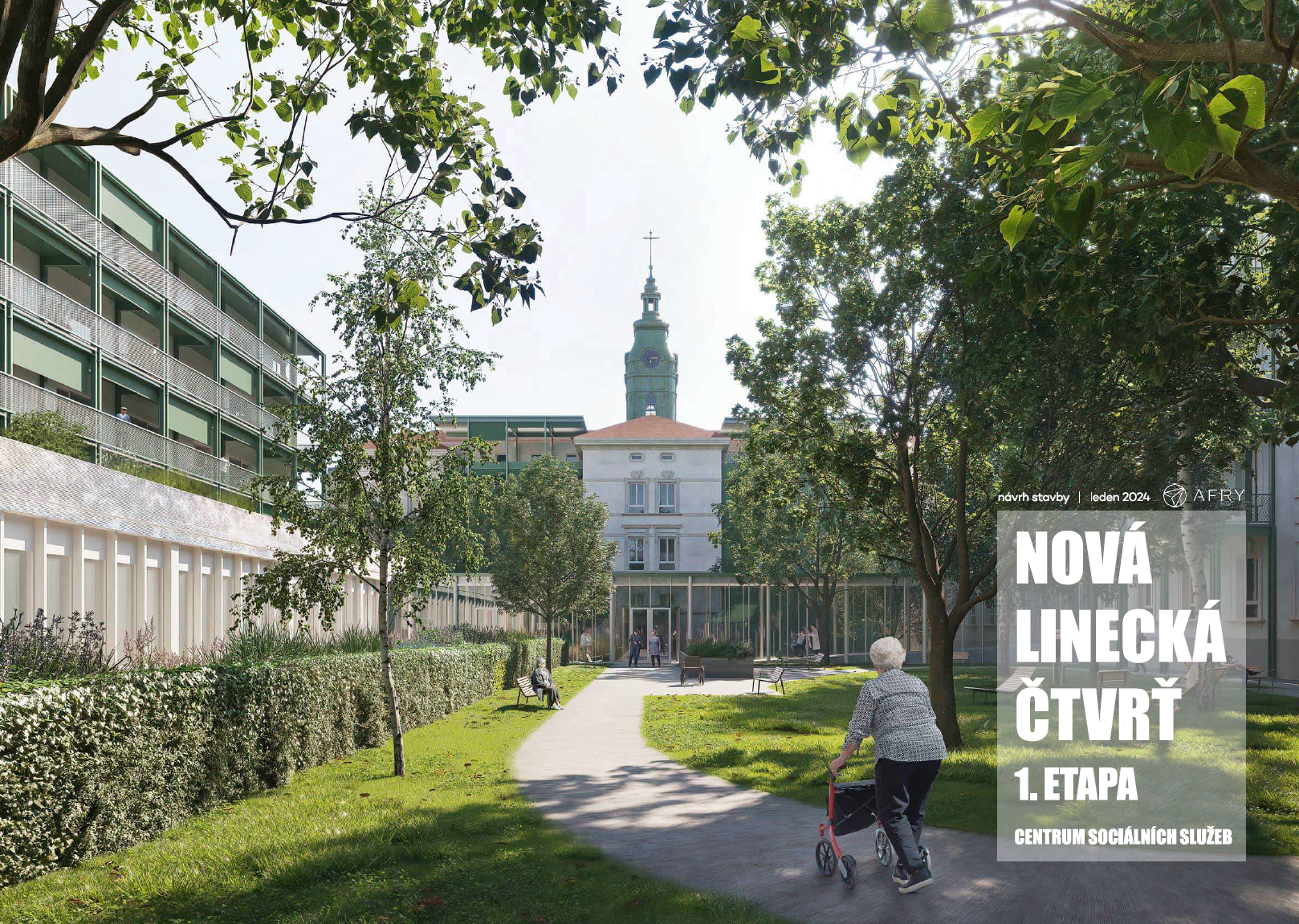 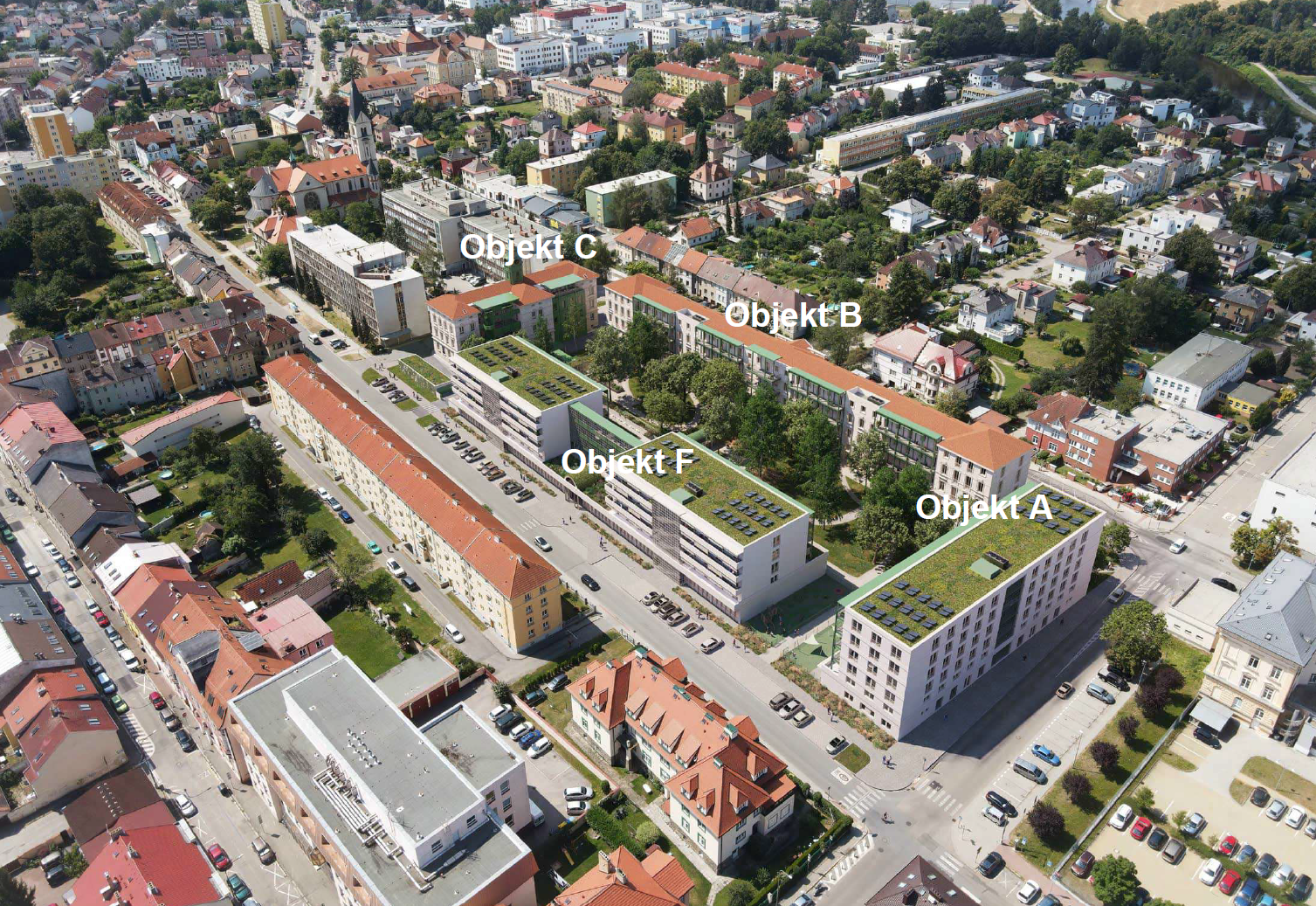 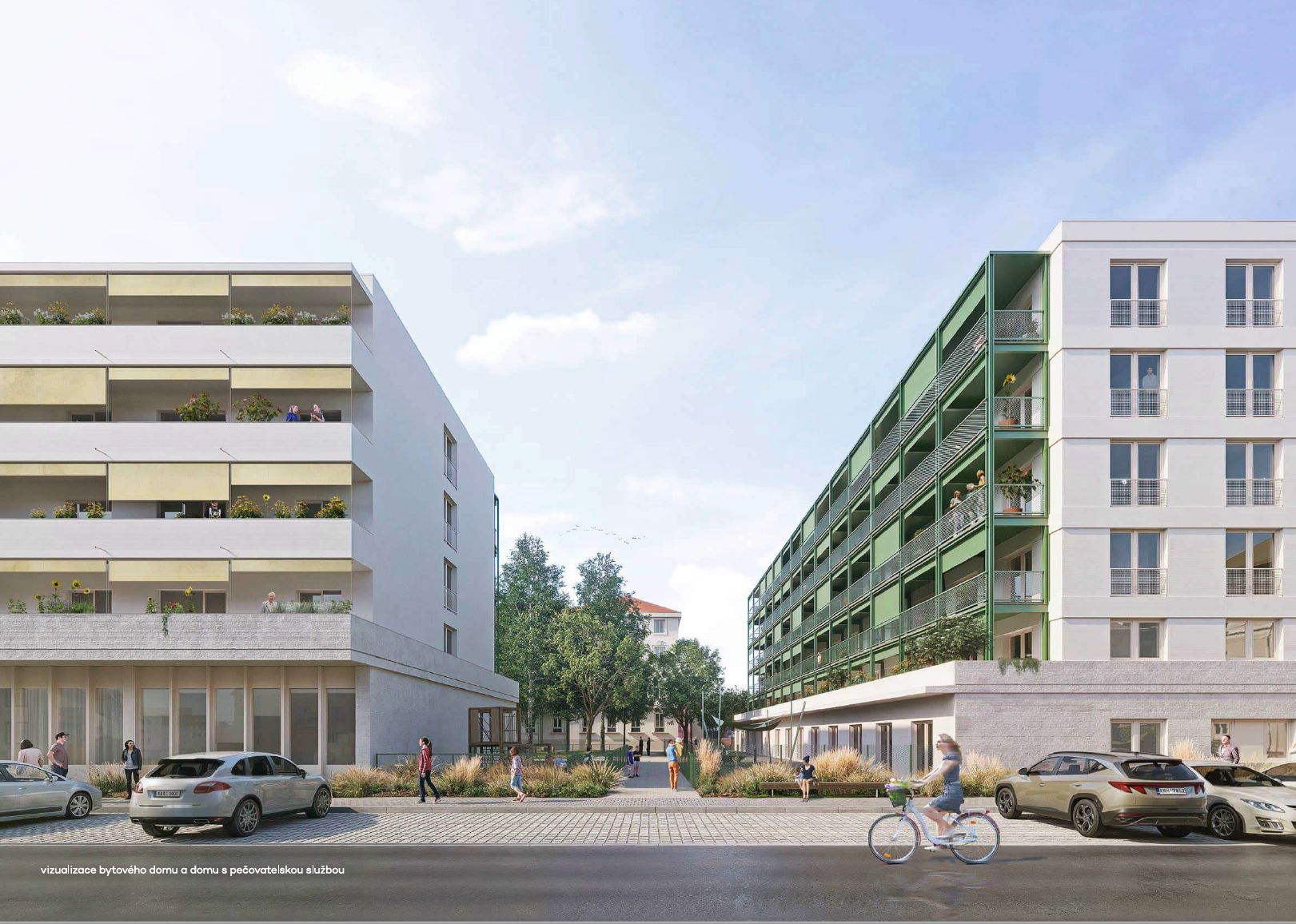 Nová Linecká čtvrť
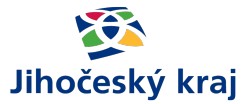 1. etapa  

Domov pro seniory a osoby se zdravotním postižením.
Péče pro pacienty s neurodegenerativním onemocněním.
Lůžka pro hospicovou péči. 


2. etapa  

nájemní byty (asi 150), které kraj chce následně využít pro lékaře nebo učitele.
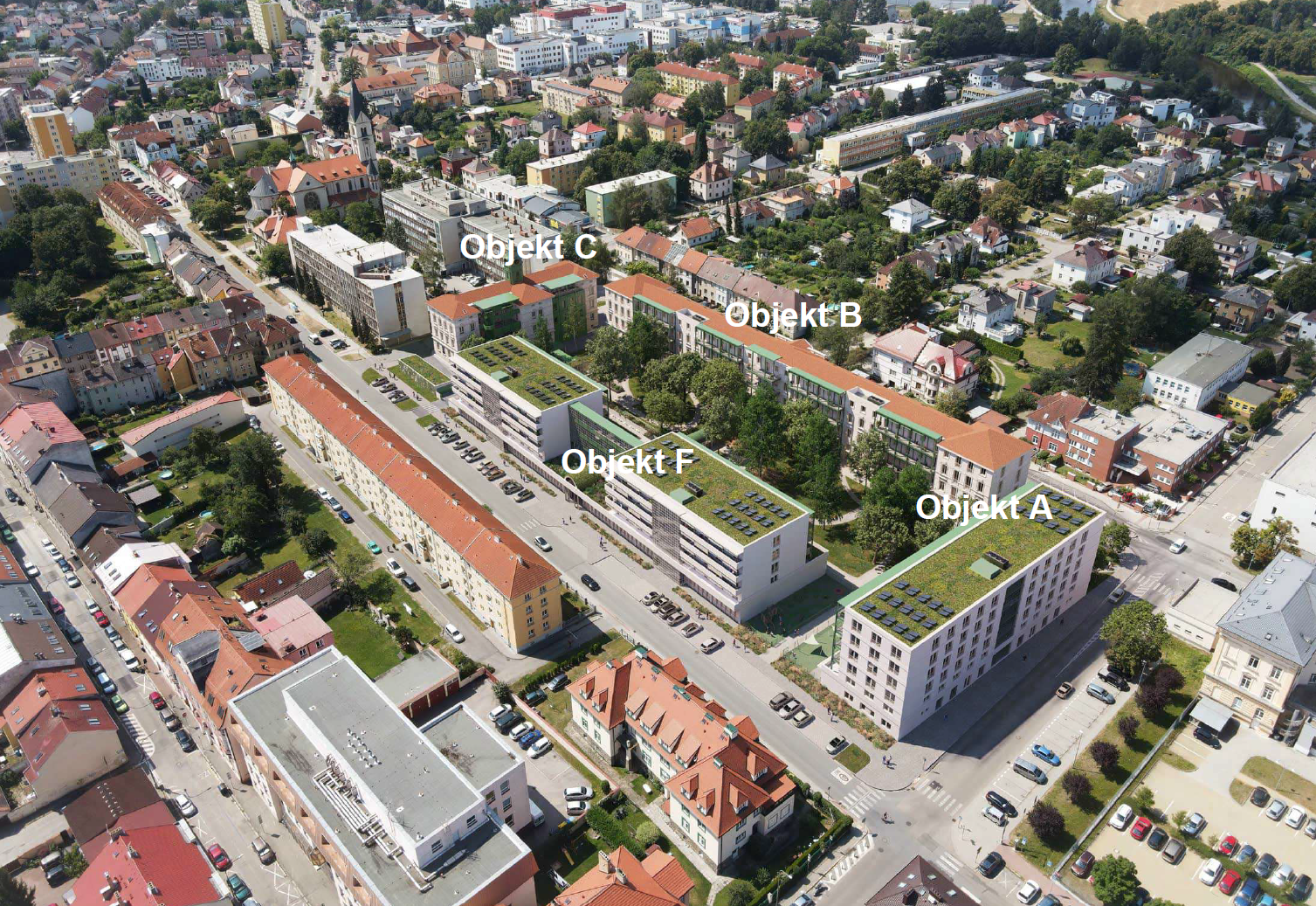 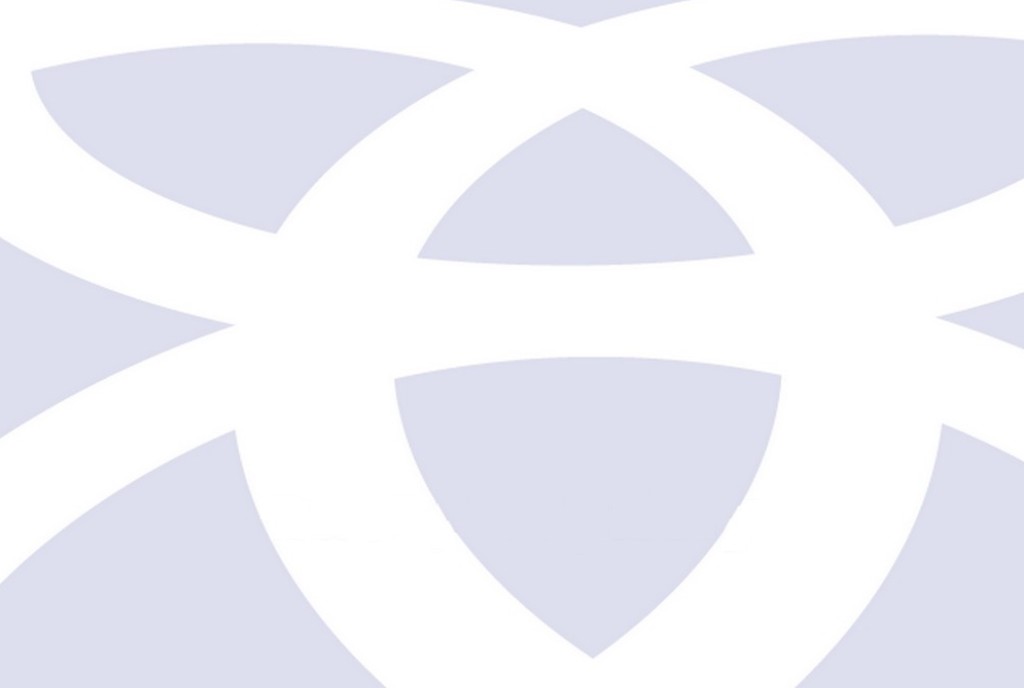 Metoda Best Value Approach (BVA)
Principy BVA
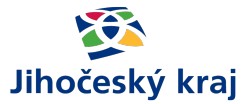 dodavatel veřejné zakázky předmětu plnění rozumí lépe 
	musí o tom ale přesvědčit Zadavatele 

uplatnění tvůrčí invence dodavatelů v rámci „nabízení kvality“

metoda umožní dodavatelům již v rámci nabídek prezentovat odbornost a kvalitu plnění a uvolnit dlouhodobý tlak na cenu 

zadavatel potřebuje dodavatele, který ví co dělá a směřuje na výsledek (tj. nepotřebuje vedení zadavatele)
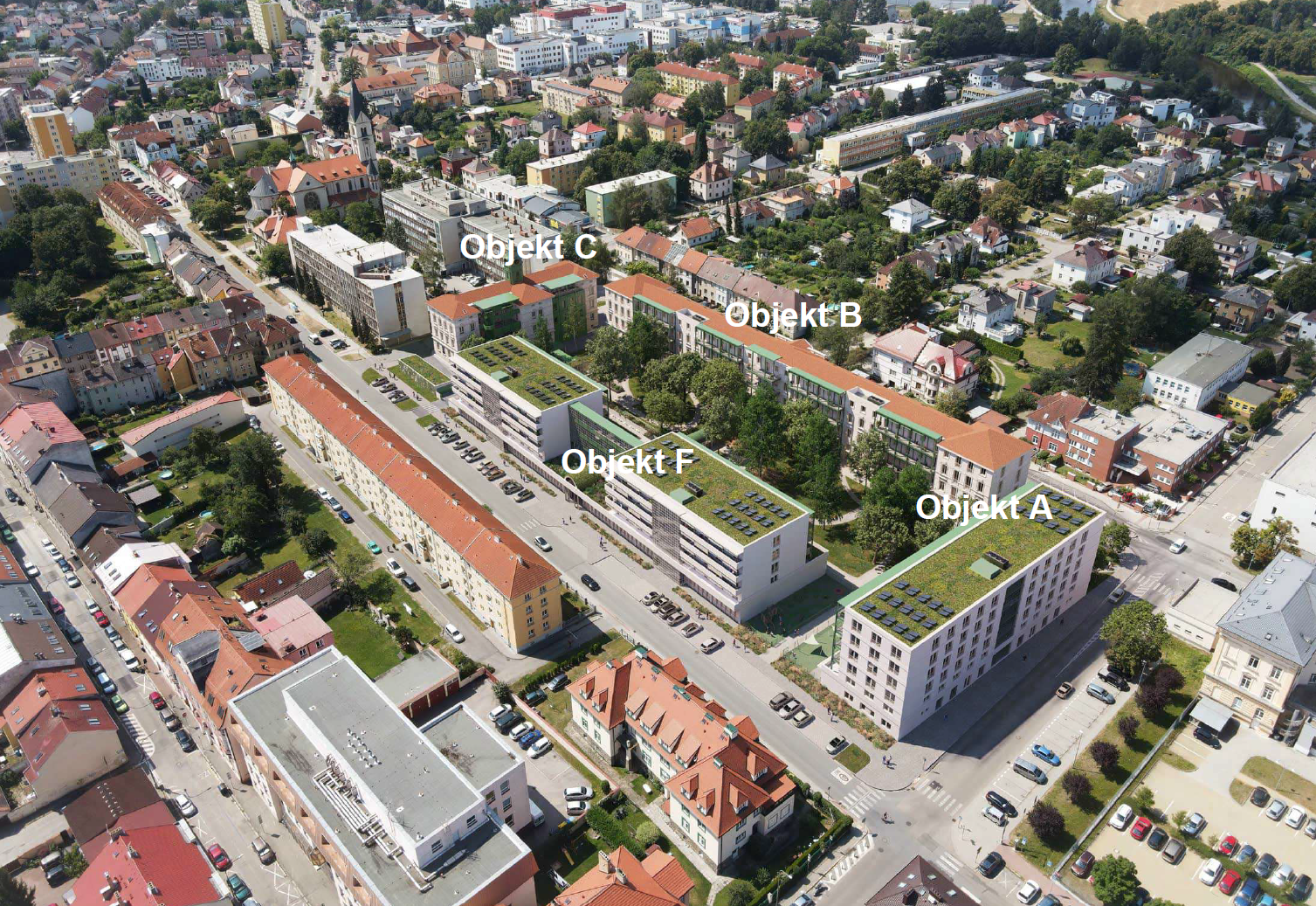 Hlavní zásady BVA/BVP pro zadavatele
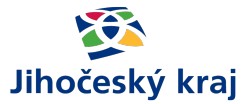 zadavatel stanoví projektové cíle, které jsou pro něj zásadní pro realizaci předmětu plnění (zaměření na výsledek, proces plnění je ponechán na dodavateli) 

zadavatel popíše projektové cíle jednoduše, netechnicky, obecně

standardní hodnotící kritéria:
Nabídková cena - 30 % 
Odborná úroveň - 25 % 
Identifikace a řízení rizik - 15 % 
Přidaná hodnota (Invence dodavatele) - 10 % 
Schopnost manažera projektu / pohovor - 20 % 

hodnocení je stručné, transparentní, přezkoumatelné

nestrannost hodnocení zajišťuje dvouobálková metoda 

anonymní hodnocení písemných částí nabídky ke kvalitativním hodnotícím kritériím
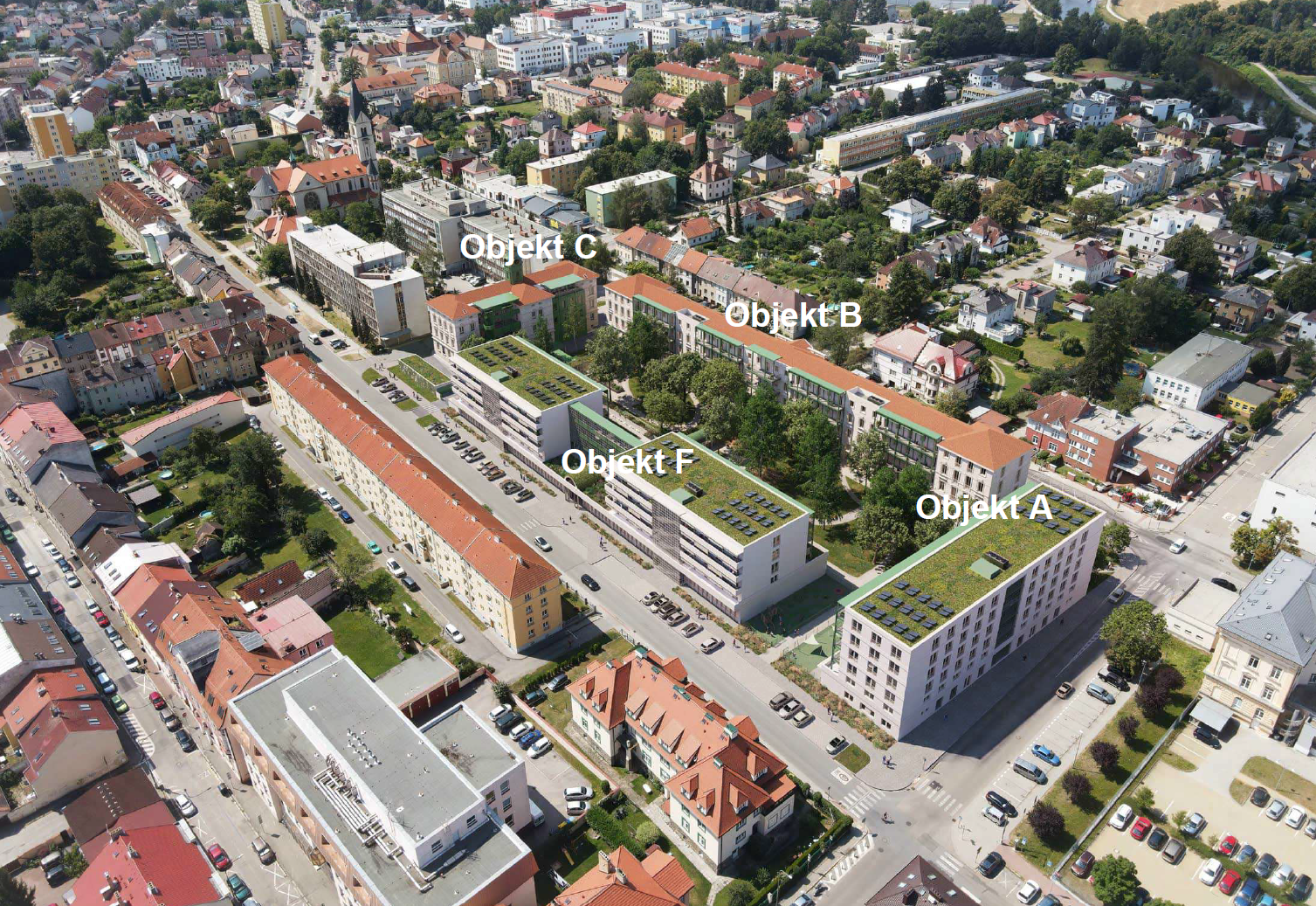 Hlavní zásady BVA/BVP pro dodavatele
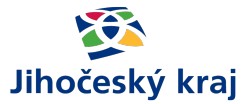 přistupovat od přípravy nabídky po celou dobu realizace předmětu veřejné zakázky inovativně, samostatně a zodpovědně 

dodavatelé jako odborníci navrhují řešení, která povedou k naplnění projektových cílů stanovených zadavatelem

navržená sofistikovaná řešení popíší stručně, jednoduše, netechnicky

realizovatelnost a efekt navrhovaných řešení doloží tzv. dominantními informacemi  důkaz, že dané řešení je způsobilé přinést efekt (zkušenost svá nebo z trhu, analýza, statistika, tvrdá data) 

manažer projektu musí být schopen prokázat znalost nabídky a svůj přínos k naplnění projektových cílů

nabídka je před uzavřením smlouvy dodavatelem zpřesňována v rámci tzv. ověřovací fáze
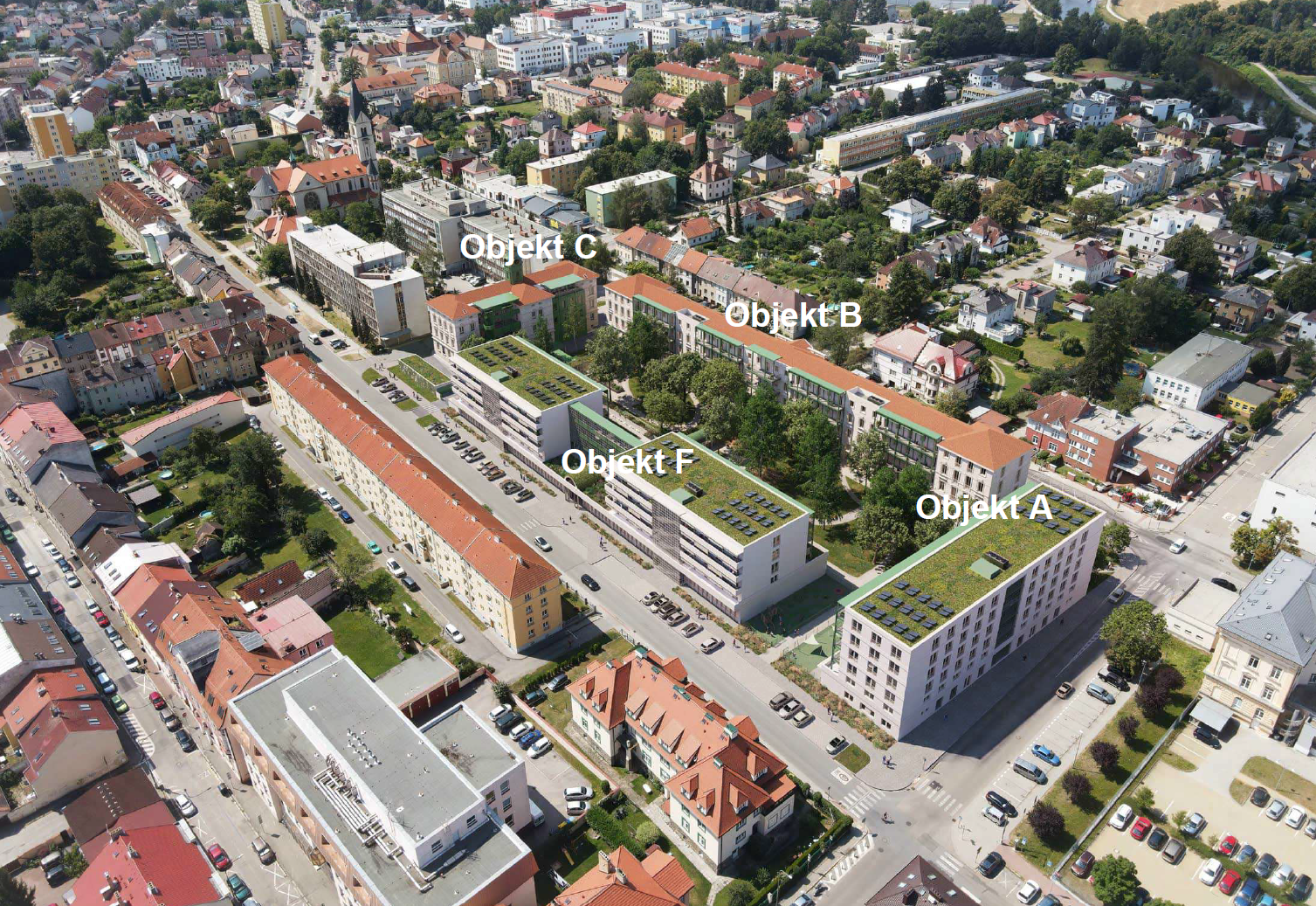 Projektové cíle
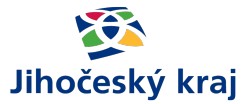 Zajištění realizace projektu, navazujících schvalovacích procesů a zahájení výstavby nemocnice v co nejkratším čase

Jednoznačnost požadavků Zadavatele na výkon a funkci navazující zakázky na stavební práce při zachování vhodné invence zhotovitele (minimalizace souvisejících claimů při realizaci projektu Revitalizace dolního areálu českobudějovické nemocnice)

Dosažení maximální udržitelnosti stavby a minimalizace nákladů životního cyklu
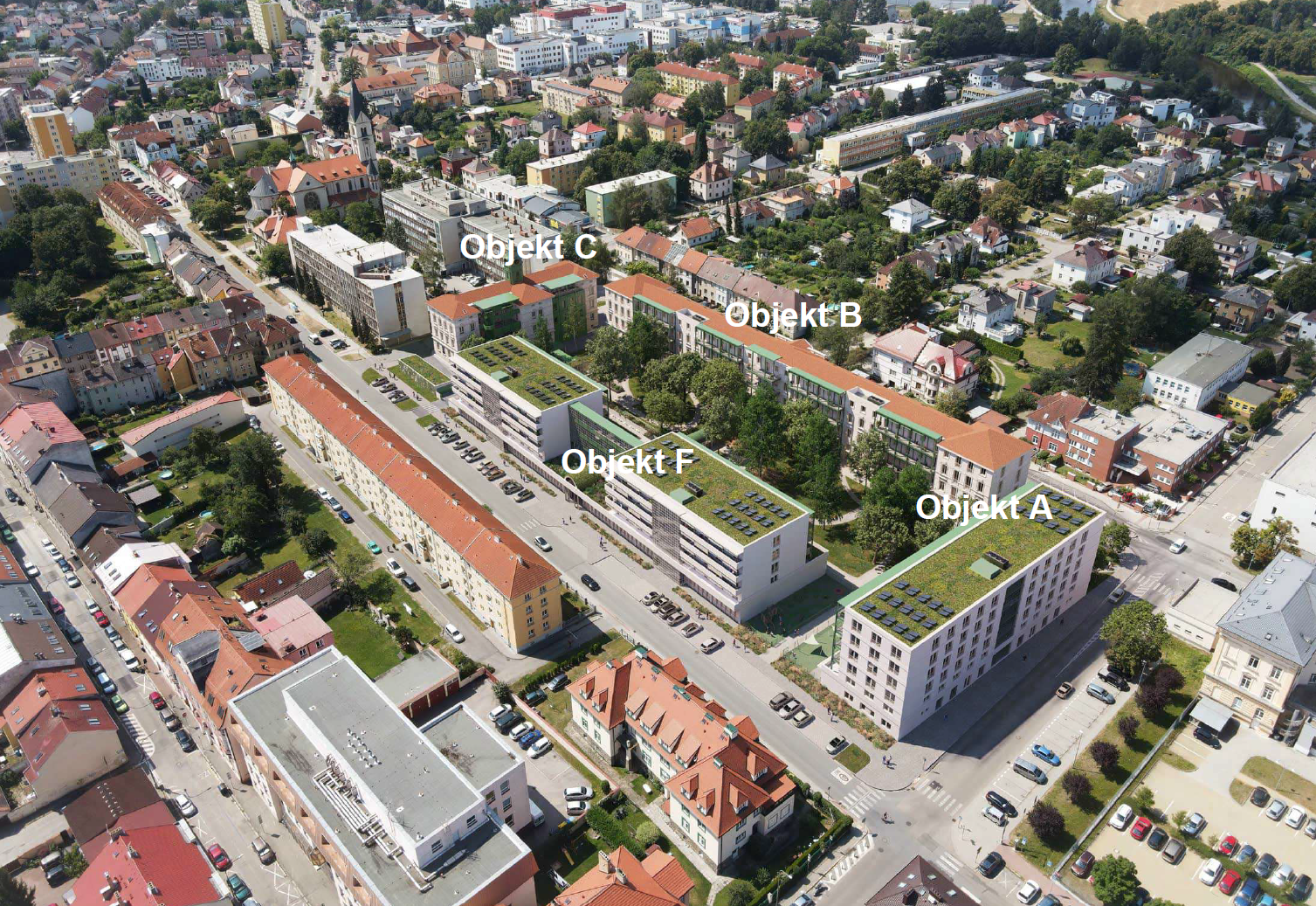 Odborná úroveň
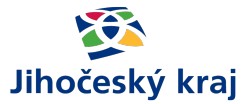 Účastník uvede své návrhy a opatření, jimiž má dojít k naplnění daného projektového cíle. 
Popis návrhu a opatření má být jasný, tj. co nejméně technický a co nejvíce srozumitelný, a to i z pohledu osob, které nejsou odborníky v dané oblasti. Zadavatel v této souvislosti uvádí, že schopnost dodavatele vyjádřit věcně a odborně složité otázky výstižným, stručným a jednoduchým způsobem je významným ukazatelem jeho odbornosti. 

Dominantní informace 
Odůvodnění realizovatelnosti daného návrhu a opatření. Tyto informace mají doložit promyšlenost a realizovatelnost daného návrhu a opatření a jejich efekt ve vztahu k naplnění projektového cíle, a to ověřitelným způsobem. Dominantní informace musí být jednoznačná, může spočívat například v odkazu na již obdobný realizovaný projekt.
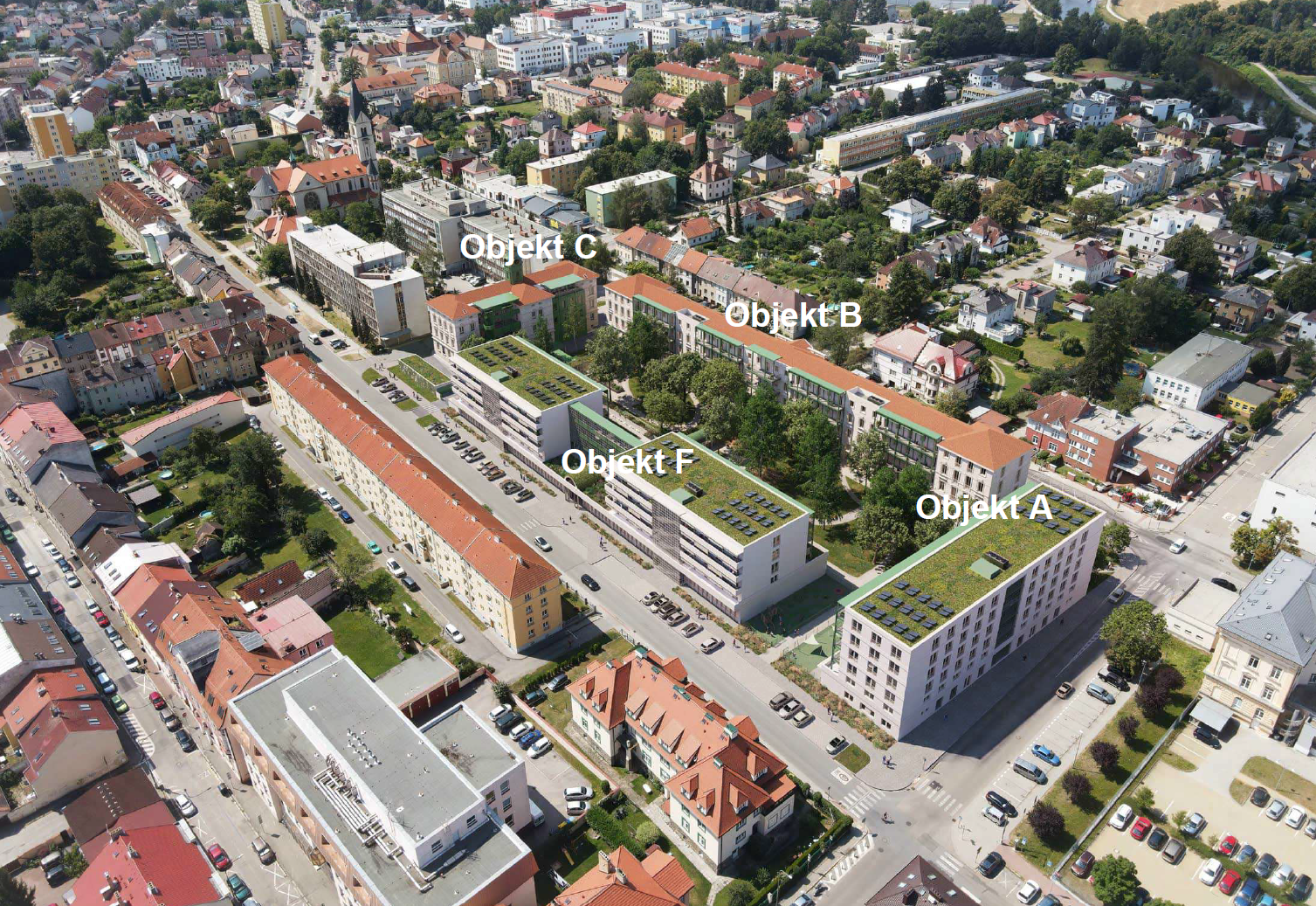 Identifikace a řízení rizik
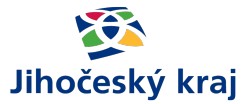 účelem je identifikovat rizika, která zadavateli v rámci realizace předmětu veřejné zakázky hrozí a navrhnout opatření k jejich eliminaci

důraz na vztah k projektovým cílům (čas, veřejnost, rozpočet, projednatelnost) 

vychází z předpokladu, že dodavatelé s ohledem na svoji odbornost a zkušenost jsou schopni předvídat rizika realizace předmětu veřejné zakázky a navrhnout jejich řešení na kvalitativně vyšší úrovni než samotný zadavatel 

dodavatelé mohou identifikovat též rizika, která zadavatel není schopen ve vztahu k projektovým cílům předvídat

dominantní informace – odůvodnění realizovatelnosti daného návrhu a opatření. Tyto informace mají doložit promyšlenost a realizovatelnost daného návrhu a opatření na preventivní omezení či eliminaci identifikovaných rizik nebo omezení či eliminace jejich následných negativních dopadů, a to ověřitelným způsobem. Dominantní informace musí být jednoznačná, může spočívat například v odkazu na již obdobný realizovaný projekt, odkazu na odlišný realizovaný projekt s popisem přizpůsobení postupů specifikům této veřejné zakázky, obdobných odkazech na zkušenosti člena Odborného personálu nebo v jiných věrohodných a ověřitelných tvrzeních.
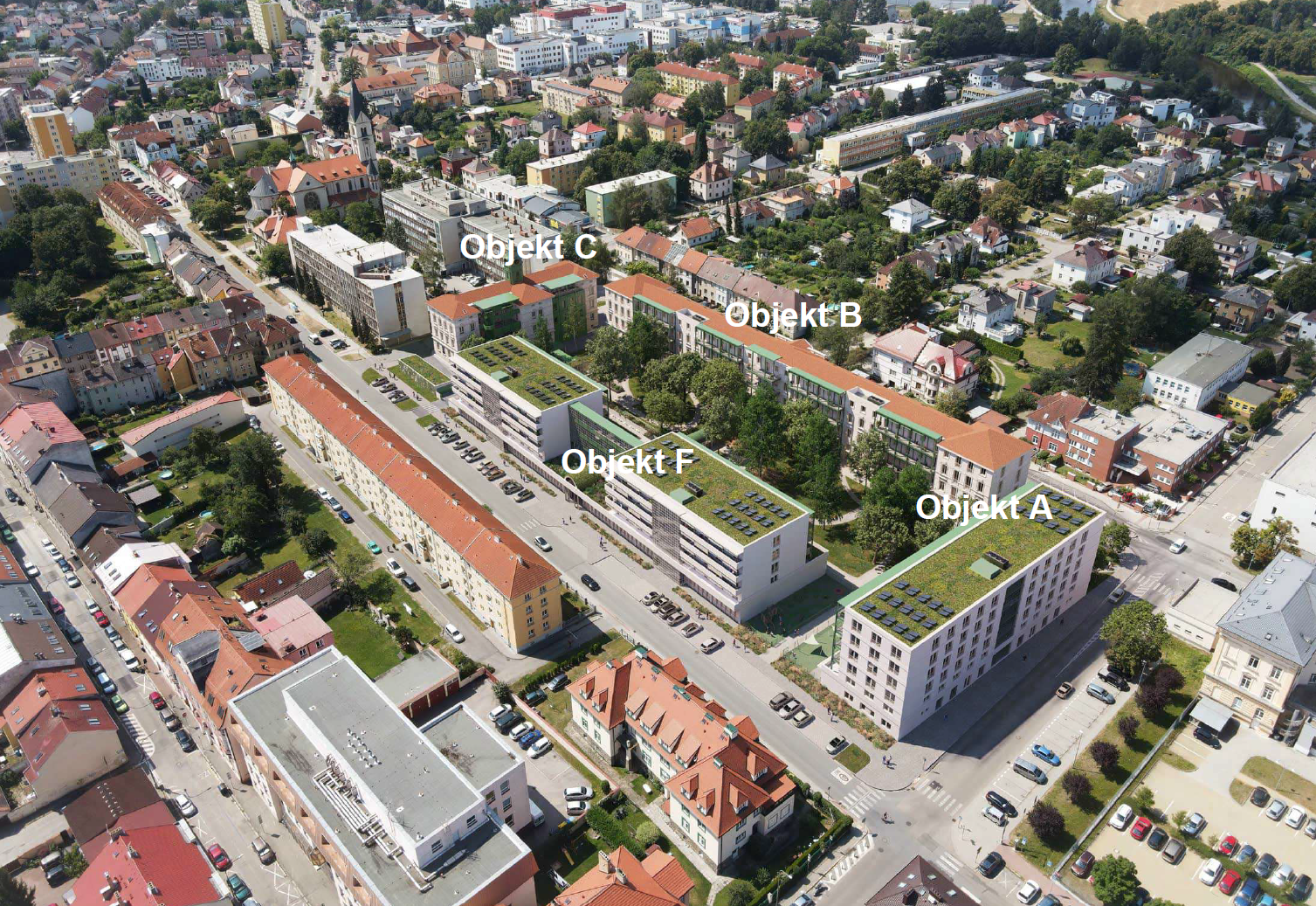 PŘIDANÁ HODNOTA (INVENCE DODAVATELE)
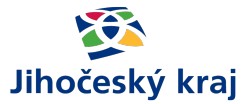 Dodavatelé v rámci svých nabídek stručně, srozumitelně a jednoznačně popíší návrhy dodatečných plnění, která Zadavateli nabízí k lepšímu dosažení projektových cílů a vysvětlí to, jakým konkrétním způsobem tato plnění k lepšímu dosažení projektových cílů přispějí. 


Předmětem hodnocení v rámci tohoto dílčího hodnotícího kritéria bude invence dodavatelů prostřednictvím dodatečných plnění (která jsou předmětem opčního práva – opčního plnění Zadavatele) a jejich vliv na dosažení projektových cílů.
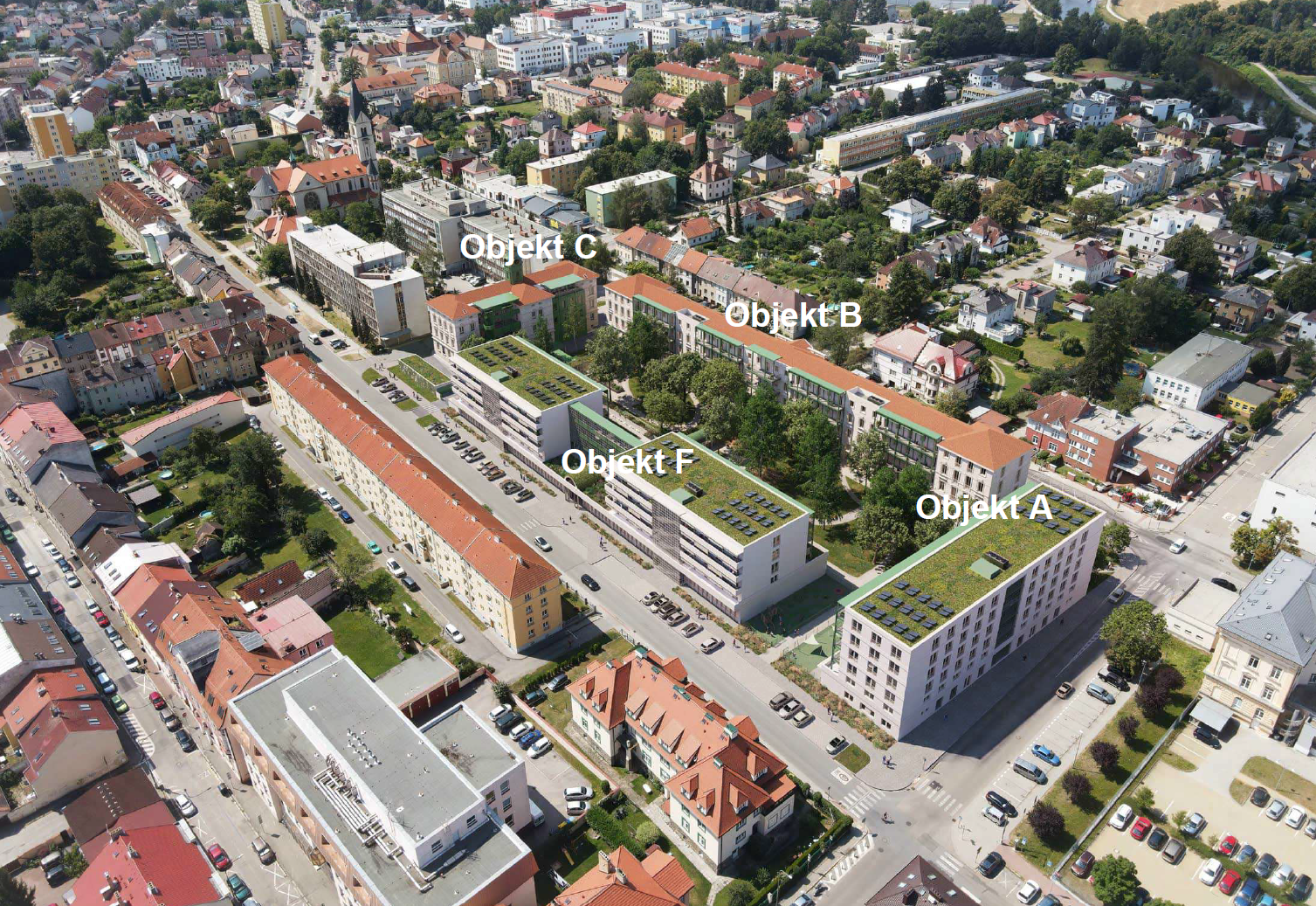 SCHOPNOST MANAŽERA PROJEKTU PŘISPĚT K NAPLNĚNÍ PROJEKTOVÝCH CÍLŮ ZADAVATELE
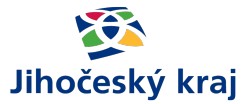 Tato schopnost je hodnocena formou pohovoru s manažerem projektu, s důrazem na dominantní informace.

Hodnocení v rámci tohoto dílčího hodnotícího kritéria prostřednictvím pohovoru se uskutečnila po anonymním vyhodnocení nabídek v rámci kritérií „Odborná úroveň“, „Identifikace a řízení rizik“ a „Přidaná hodnota (Invence dodavatele)“.
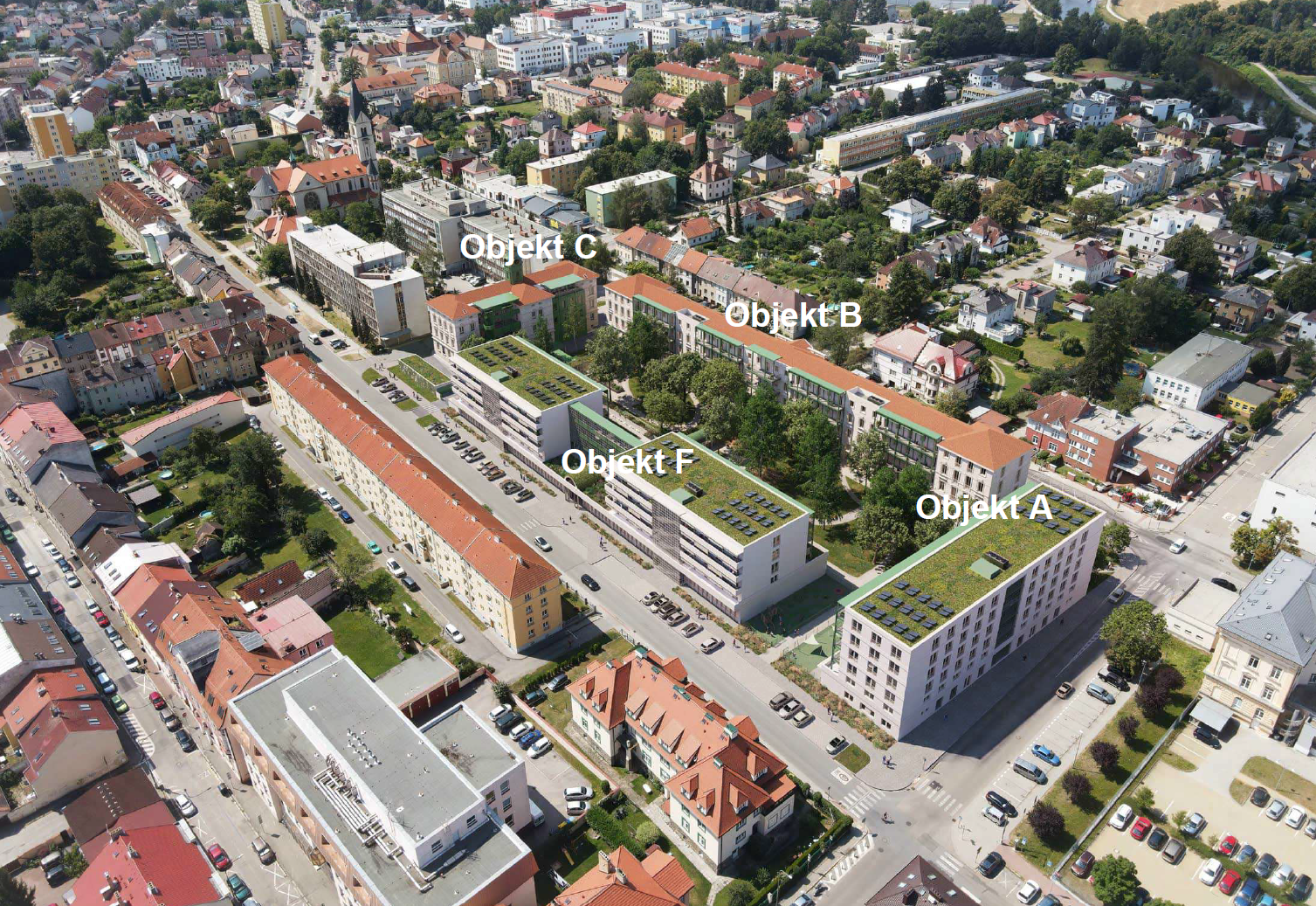 NABÍDKOVÁ CENA
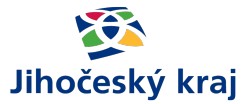 Nejvýhodnější nabídce, tj. nabídce s nejnižší celkovou nabídkovou cenou ze všech hodnocených nabídek, je přiřazeno 100 bodů. Ostatním nabídkám bude přidělena bodová hodnota stanovená násobkem čísla 100 a poměru celkové nabídkové ceny předložené v nejvýhodnější nabídce (tj. nabídce s nejnižší nabídkovou cenou) k celkové nabídkové ceně hodnocené nabídky.
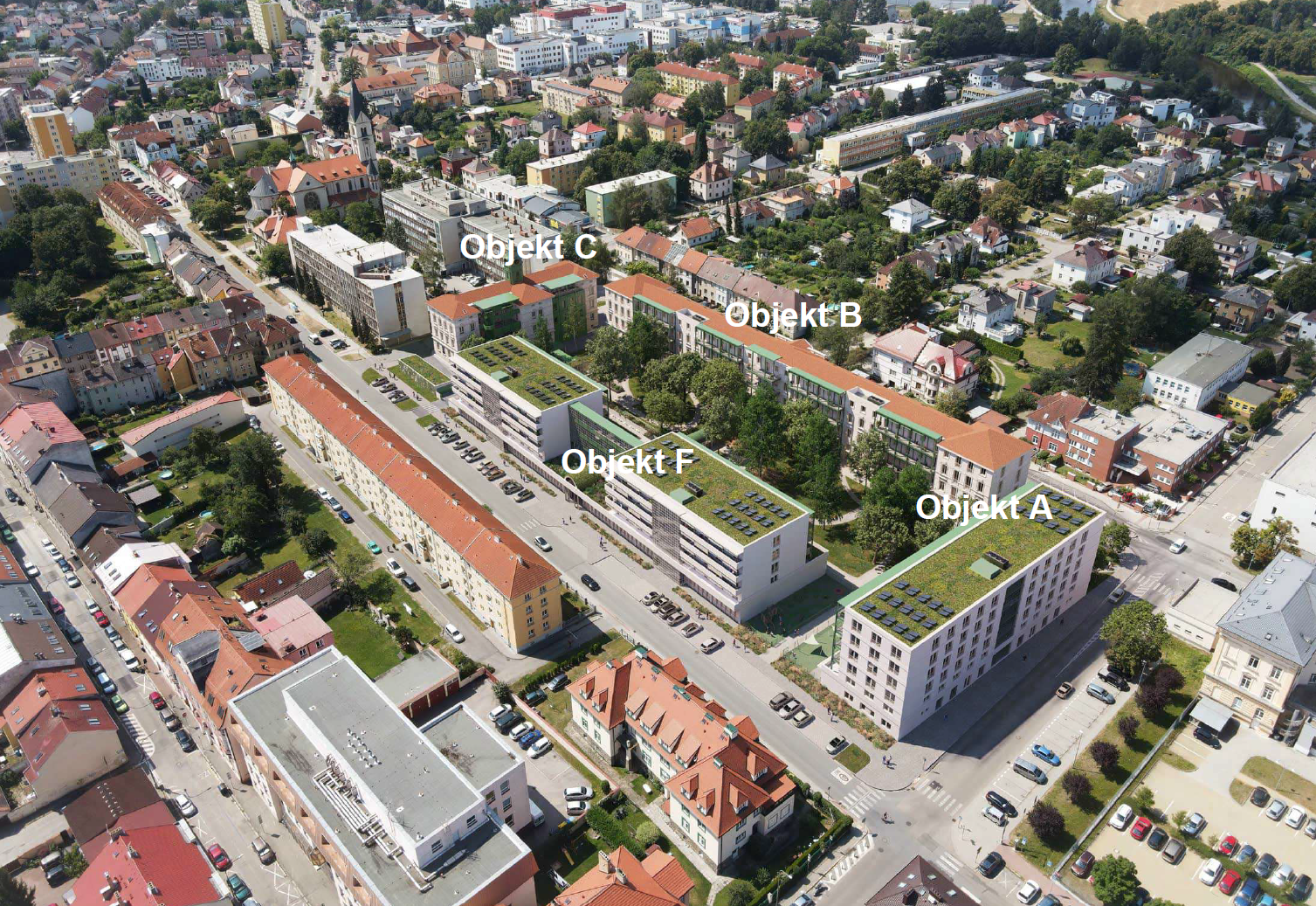 ANONYMNÍ ČÁST HODNOCENÍ
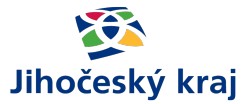 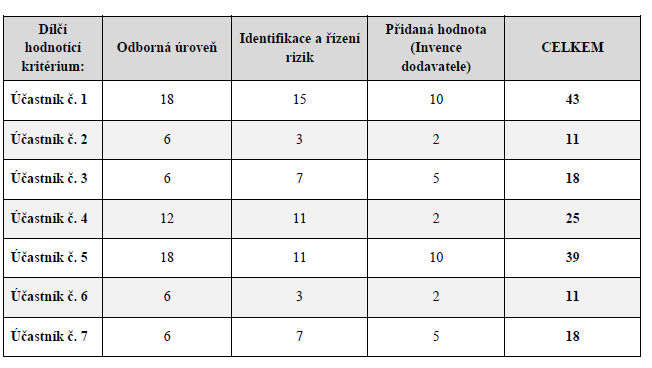 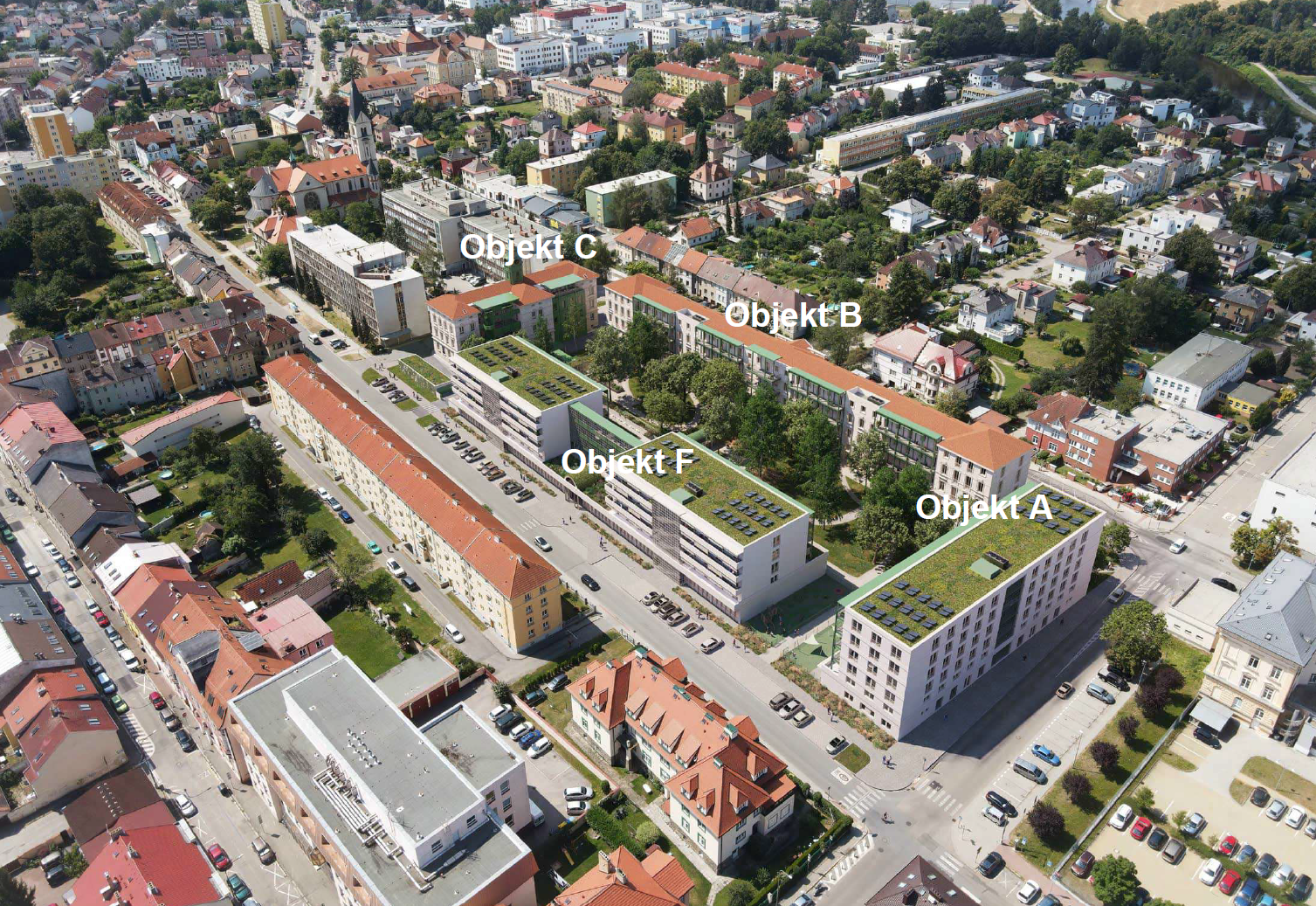 HODNOCENÍ PO PROVEDENÍ POHOVORŮ
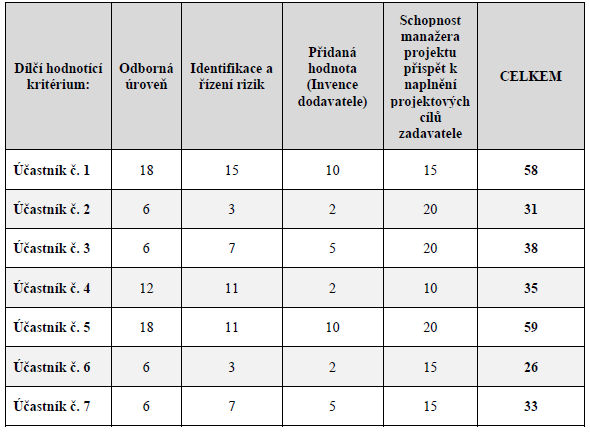 NABÍDKOVÁ CENA
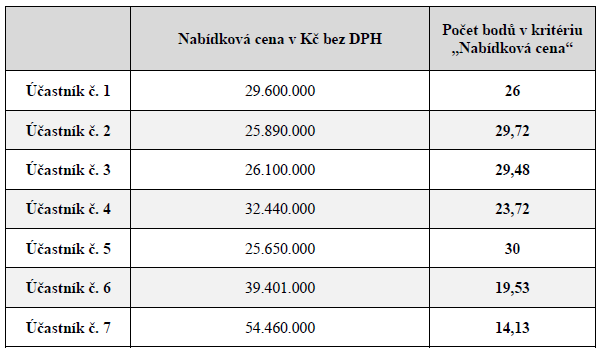 KONEČNÉ BODOVÉ OHODNOCENÍ
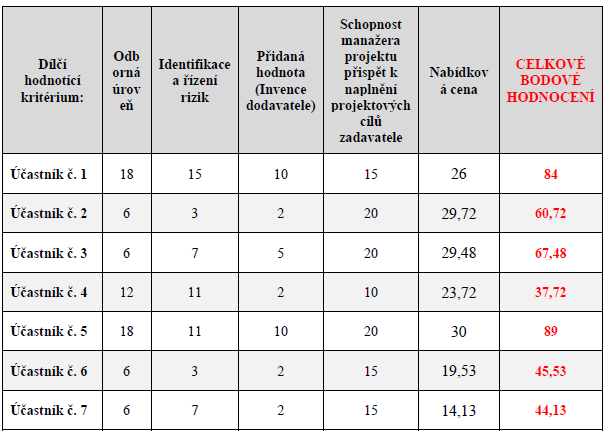 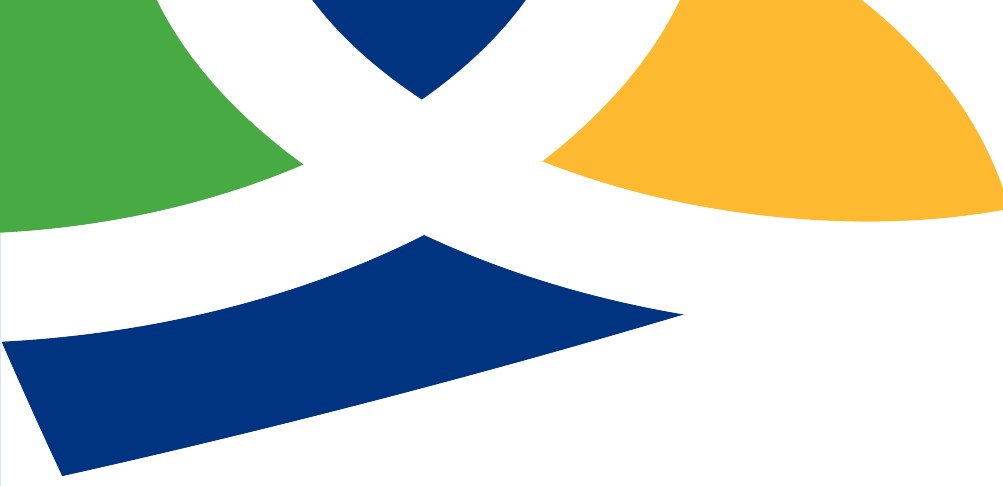 Děkuji Vám za pozornost